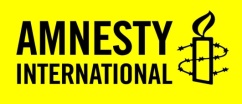 Refugees Welcome Survey 2016: Canada
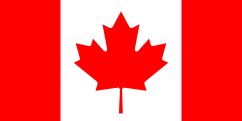 KEY FINDINGS
With a Refugees Welcome Index score of 76, Canada is well above the global average when it comes to overall sentiment towards refugees, stronger than all but three countries. 
This reflects the fact that there is very low support for barring refugees from coming to Canada, and a level of endorsement of the right of those fleeing war or persecution to seek sanctuary in other countries that is the third highest in the world.
There less consensus among Canadians as to whether their government should do more to help refugees.
Refugees Welcome Index score/rank:
76/ 100 
4th of 27
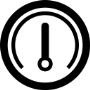 How closely would you personally accept people fleeing war or persecution? In my…
8% I would refuse people fleeing war or persecution entry to my country
City/Town/Village
Country
Household
Neighbourhood
43%
16%
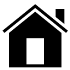 15%
15%
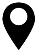 Just under three in five Canadians say they would accept people fleeing war or persecution in their household or neighbourhood (57%), with a further three in ten (31%) saying they would accept them in their city or country. Relatively few, by global standards (8%), say they would refuse them entry to their country.
This puts Canada some way ahead of the USA in the level of personal acceptance of refugees.
People should be able to take refuge in other countries to escape from war or persecution.
There is very strong endorsement among Canadians of the right of refugees to escape to other countries from war or persecution, with nearly nine in ten (87%) agreeing that they should be able to do so. This places Canada among the top three nations worldwide.
Women are significantly more likely than men to agree that refugees have this right.
Total agree
Our government should do more to help refugees fleeing war or persecution.
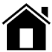 Total agree
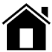 Canadians are much more divided when it comes to the role that their government should be playing in helping refugees flee war or persecution. Two-thirds (66%) believe it should be doing more, but nearly a third (31%) disagree. 
Younger Canadians are much more likely to think that their government should do more to help refugees (76% agree).
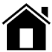 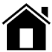 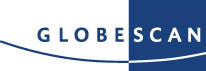